Что нам помогает сохранить природу?
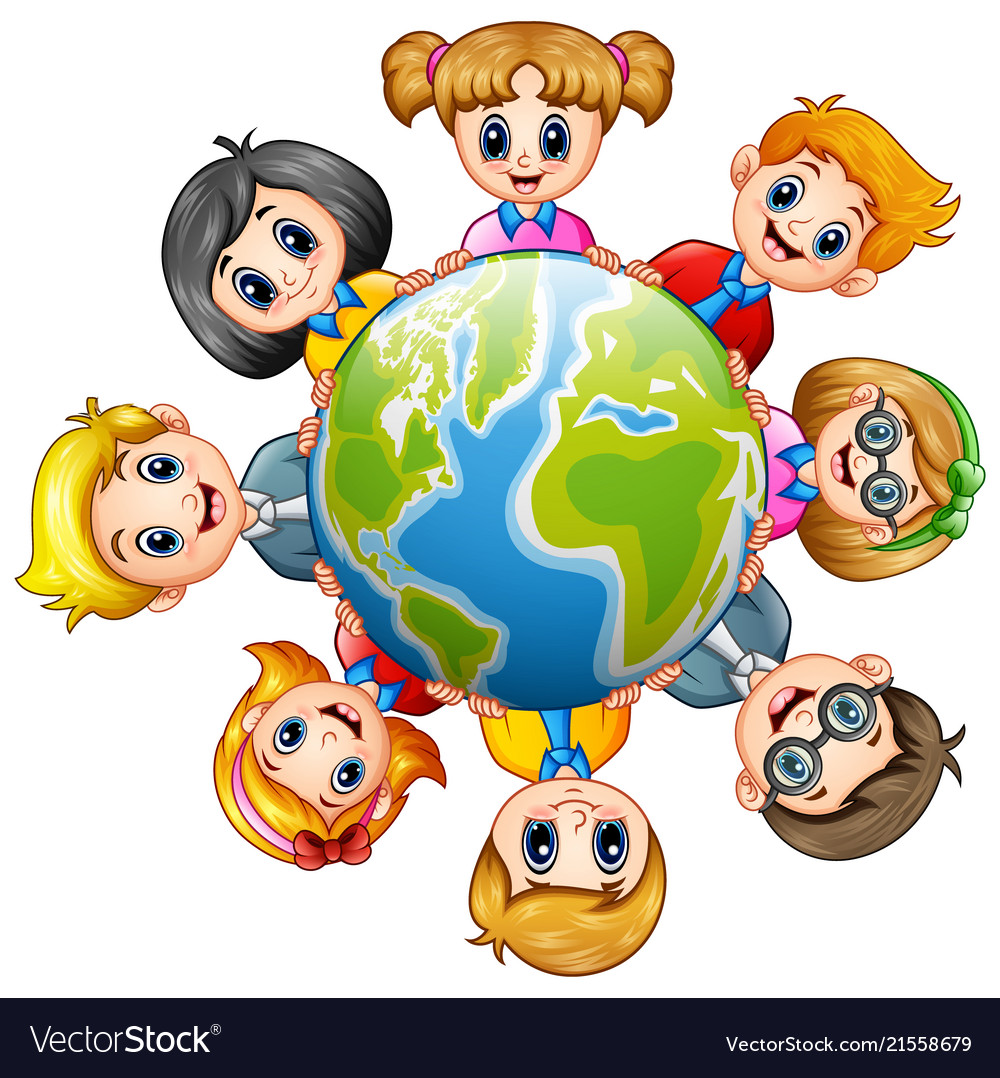 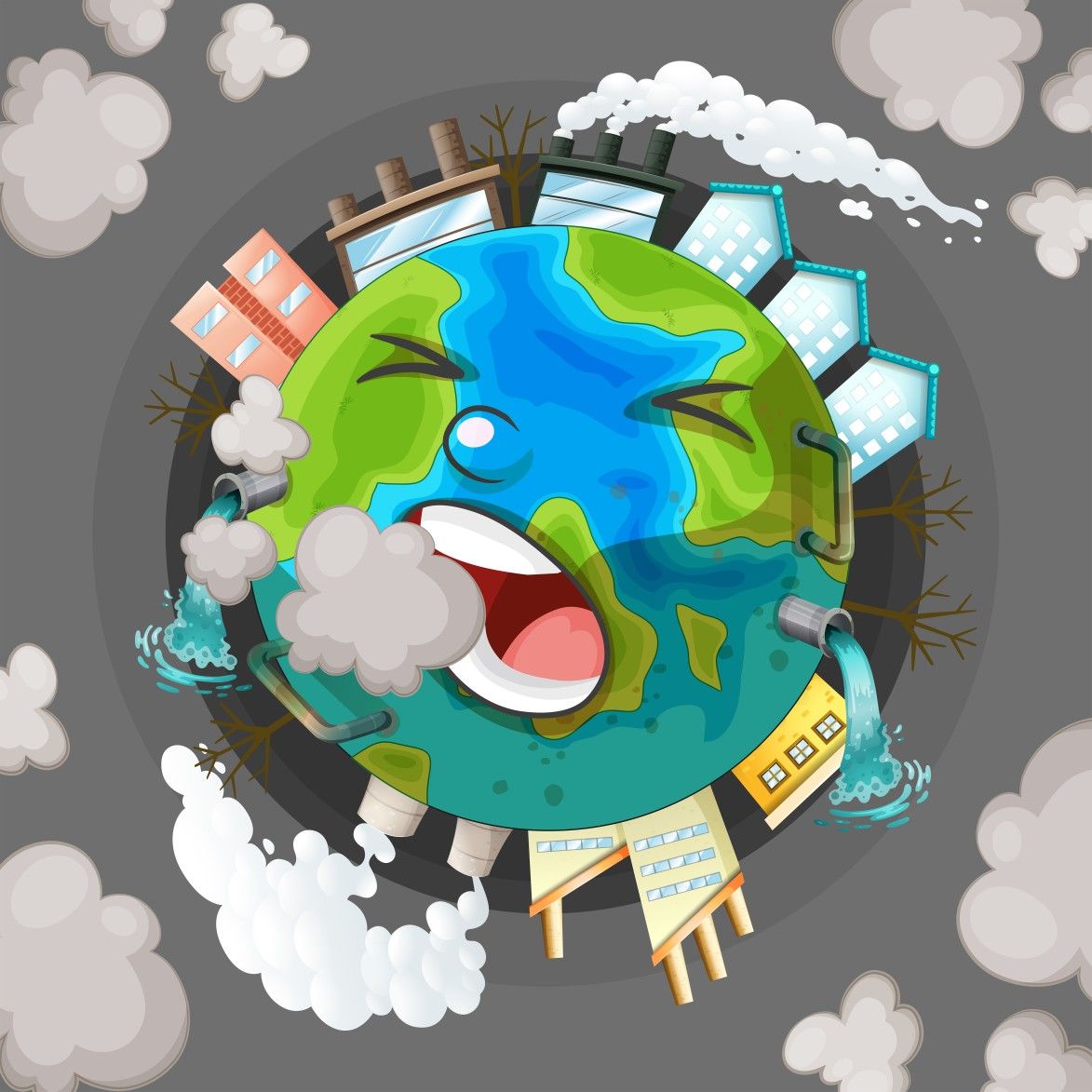 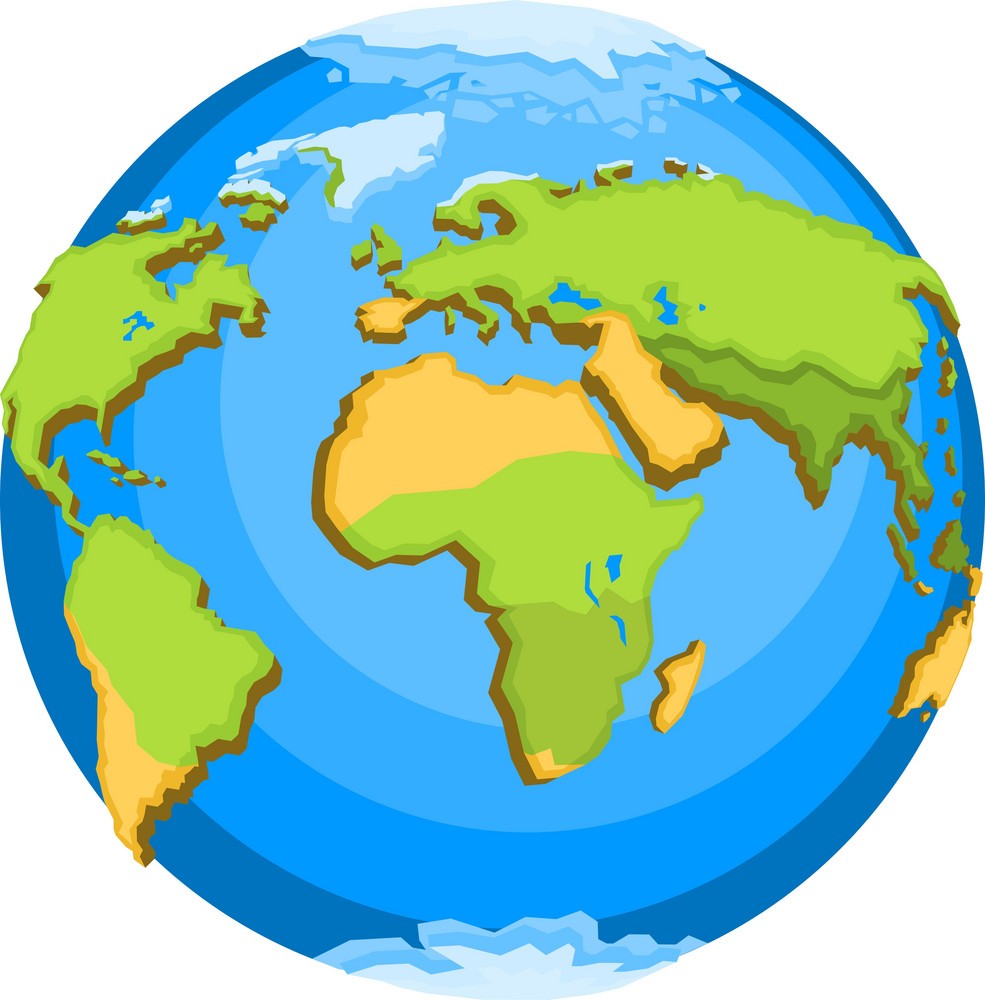 Что человек может сделать, чтобы сохранить природу?
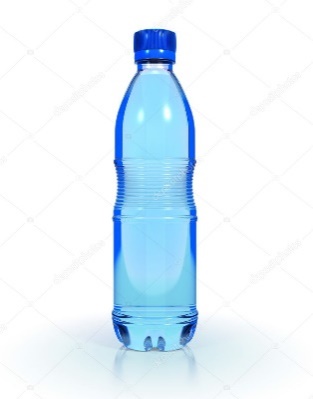 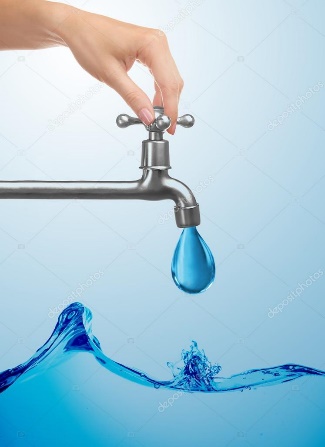 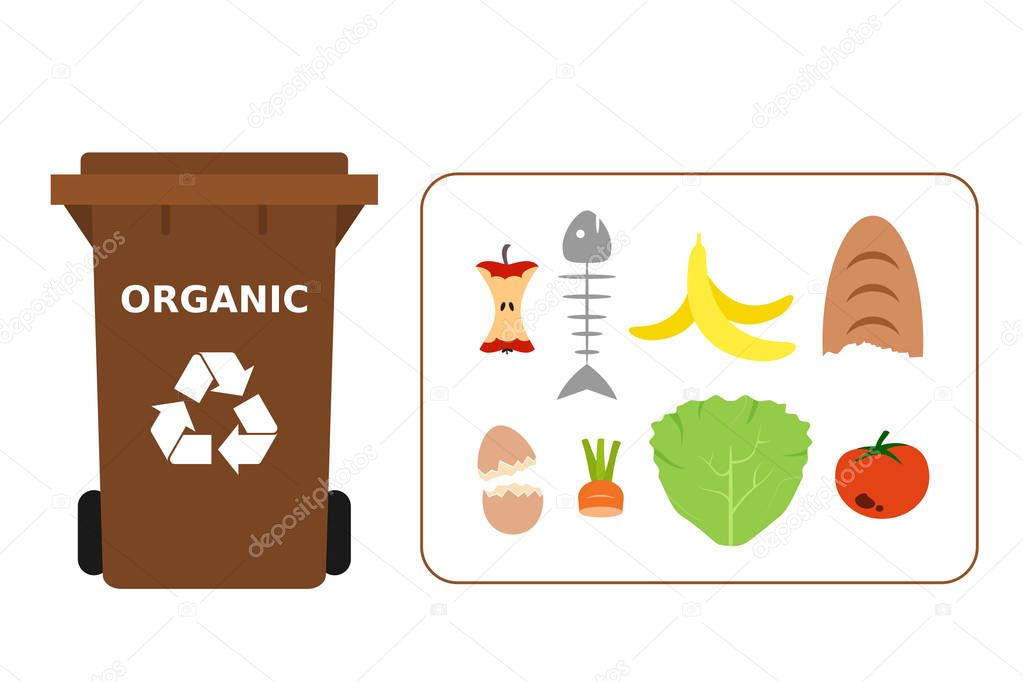 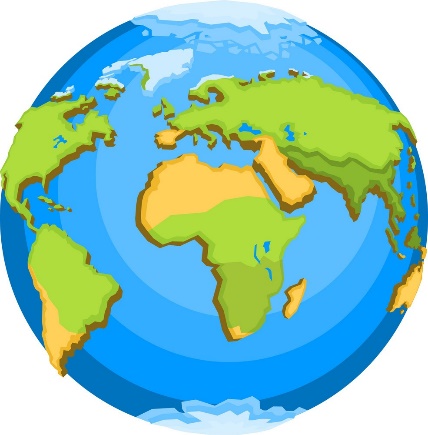 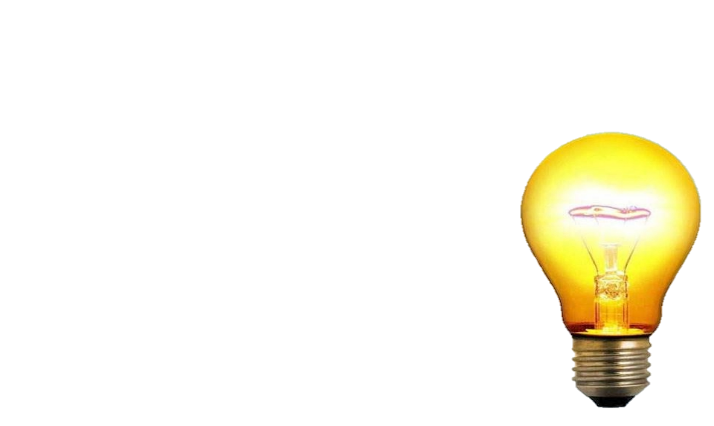 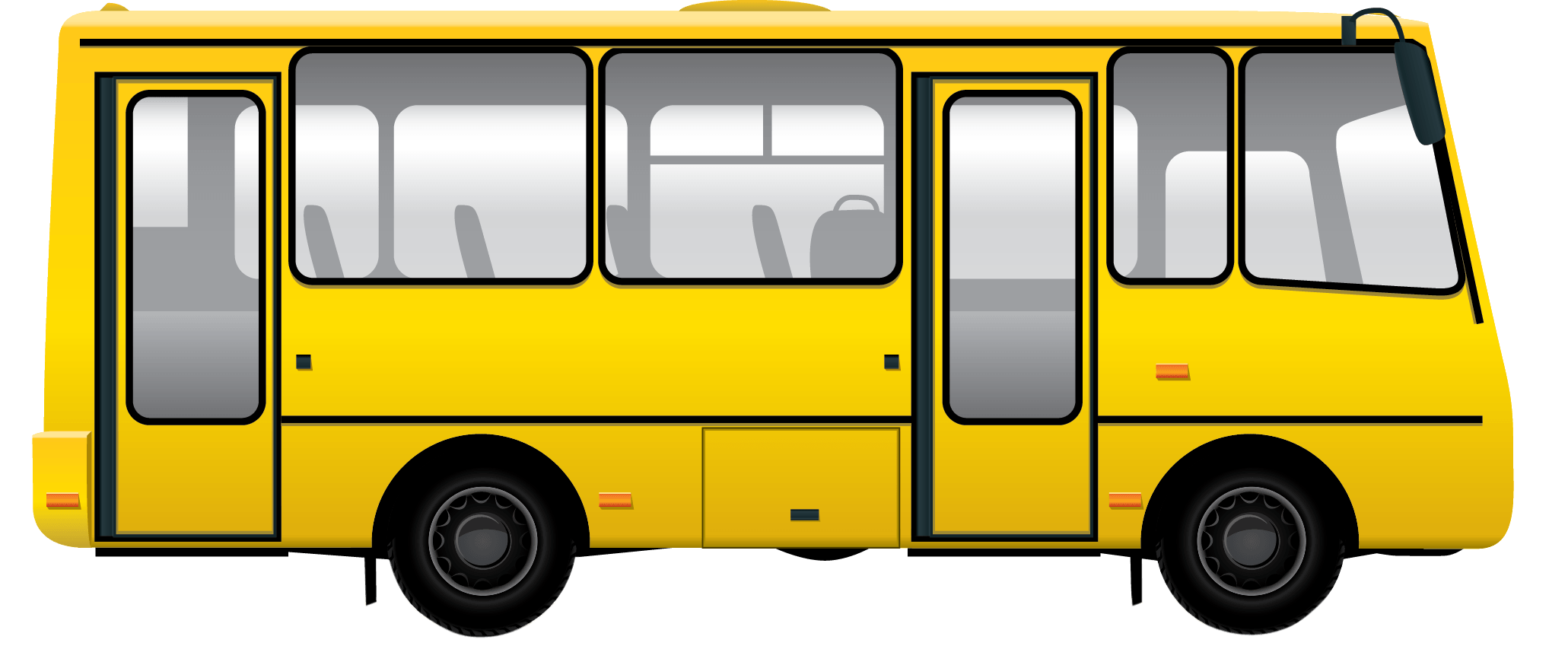 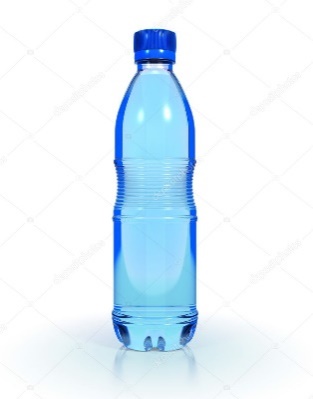 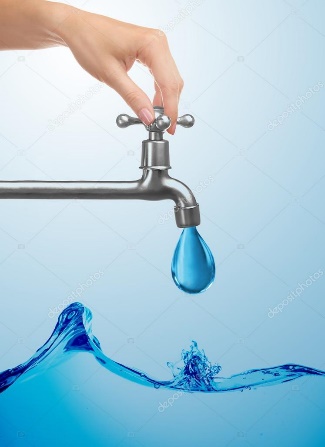 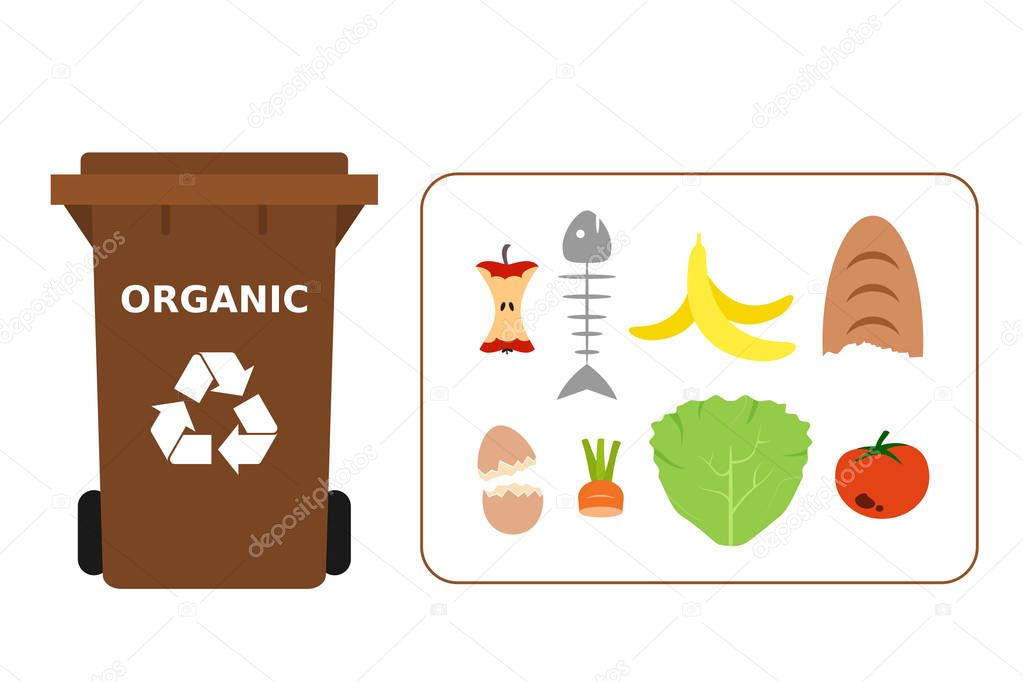 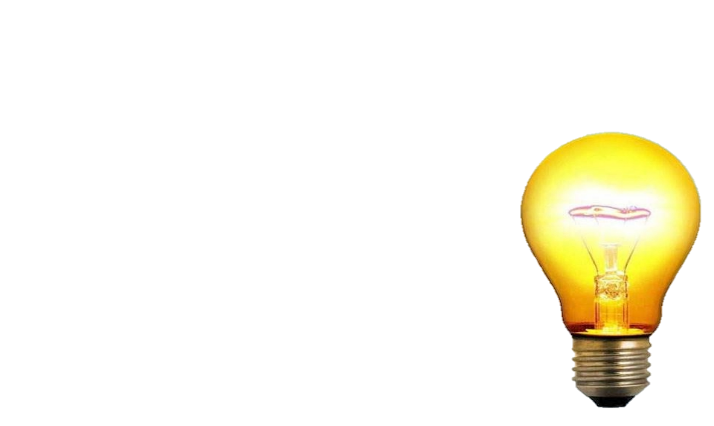 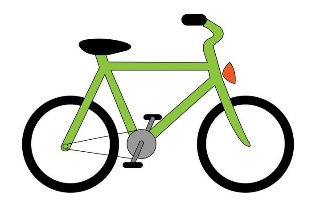 Какой бывает мусор?
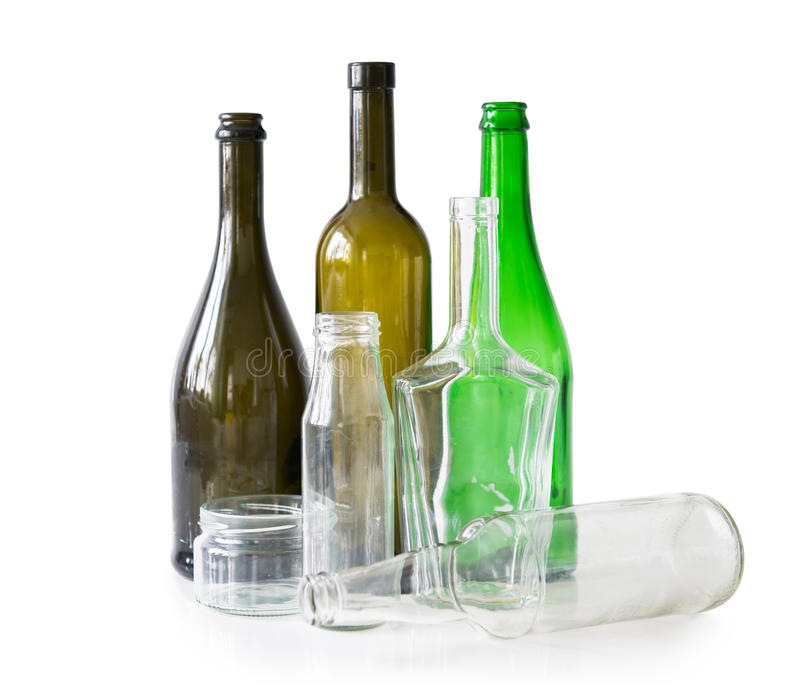 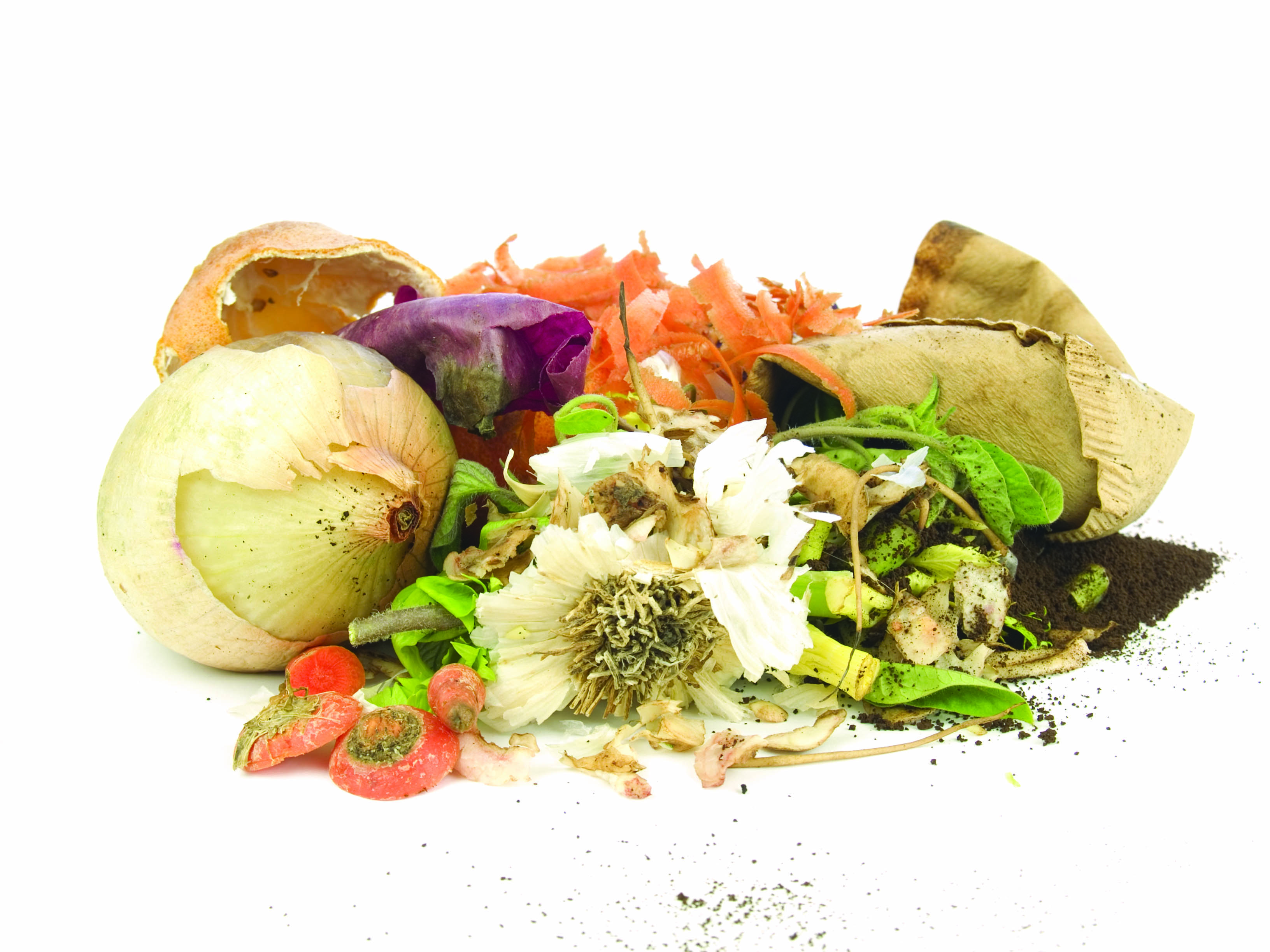 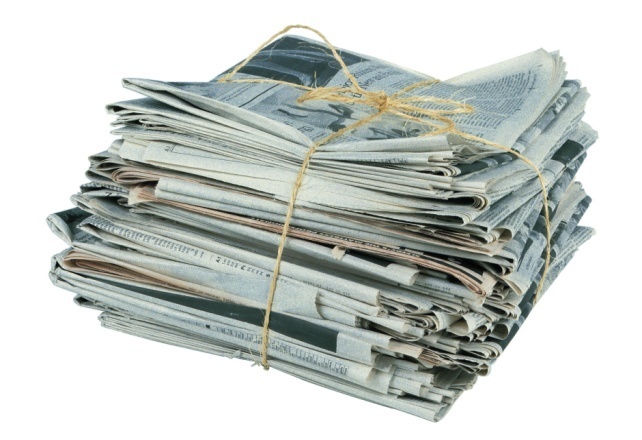 бумага
стекло
пищевые отходы
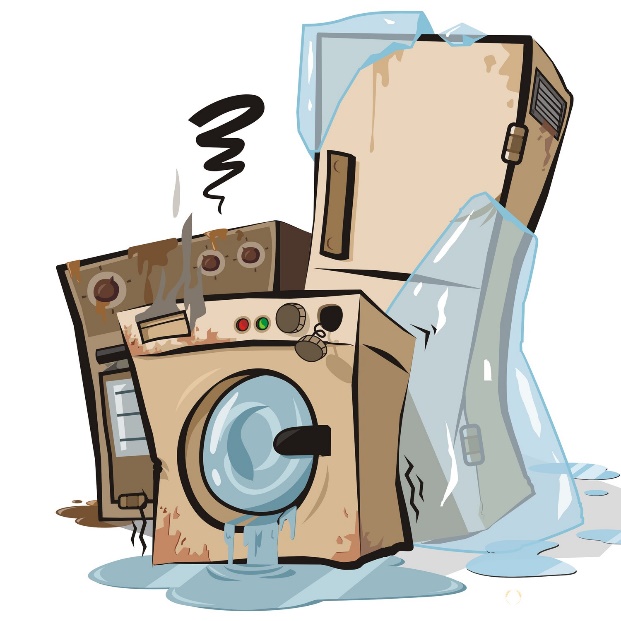 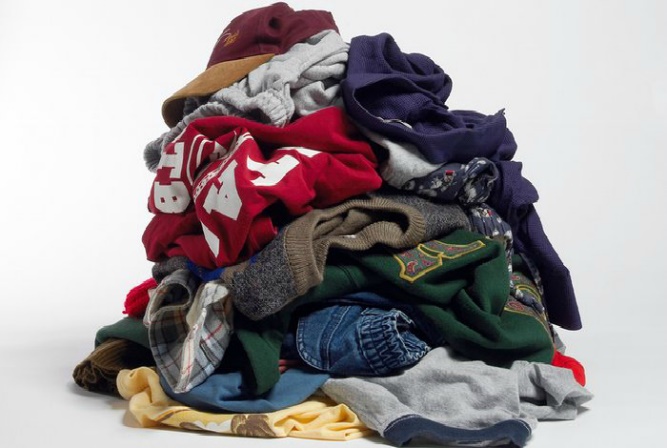 сломанная бытовая техника
изношенная одежда
Как сортировать мусор?
Другие отходы
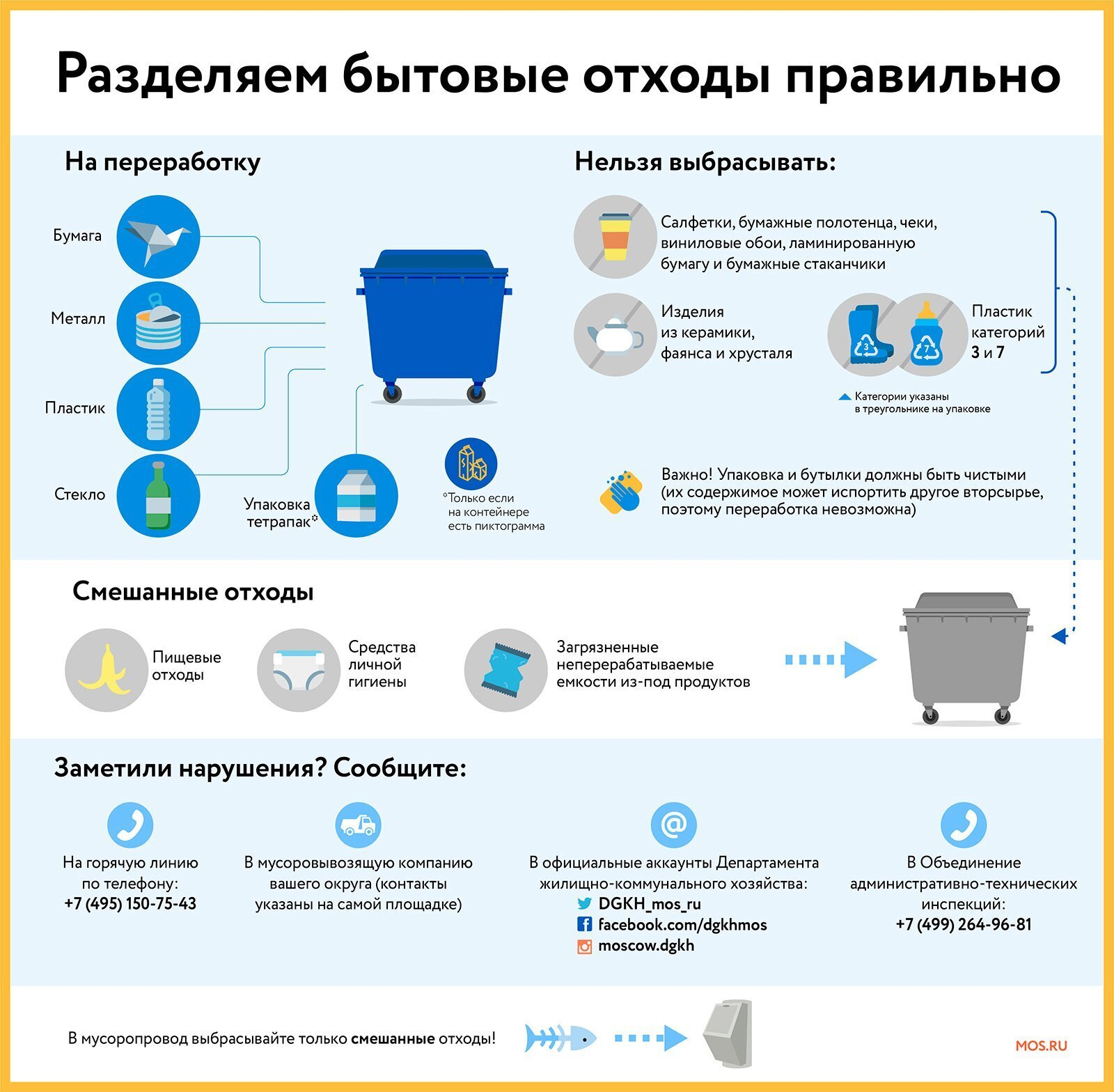 Смет
опавшие листья,
пыль
Во что можно превратить мусор?
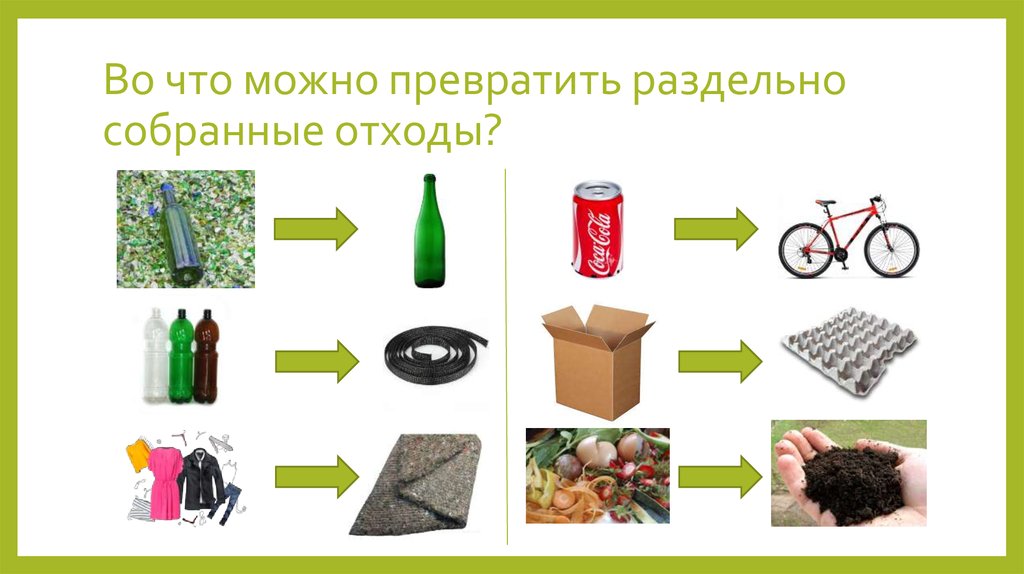 Опасные отходы
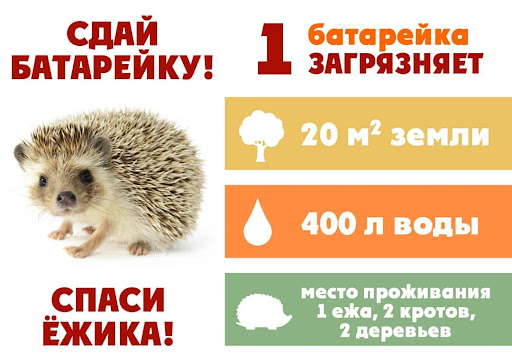 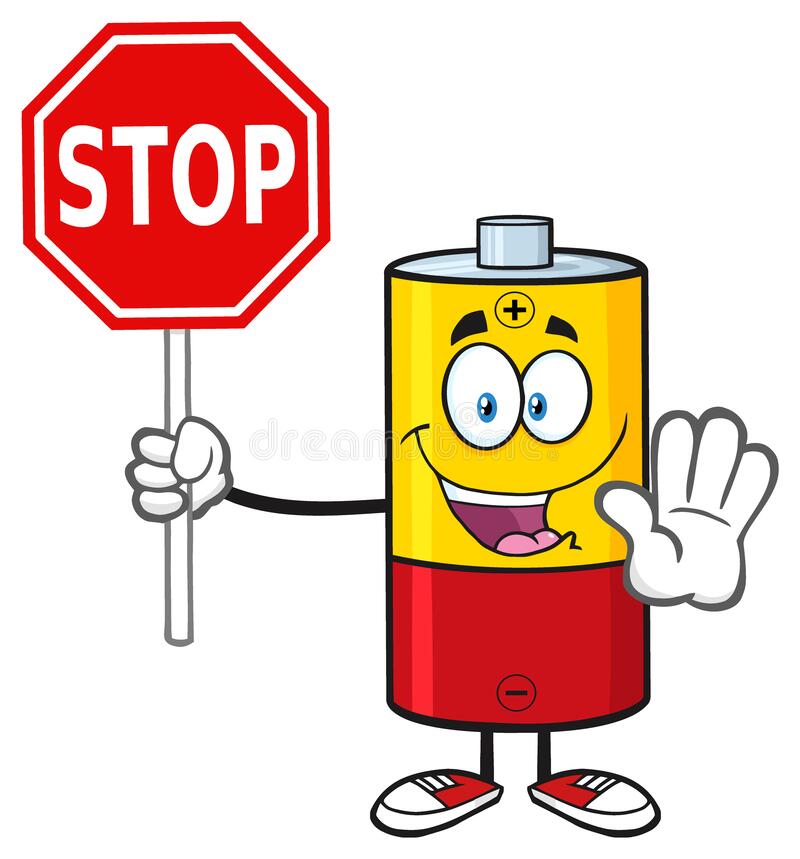 Экономия воды
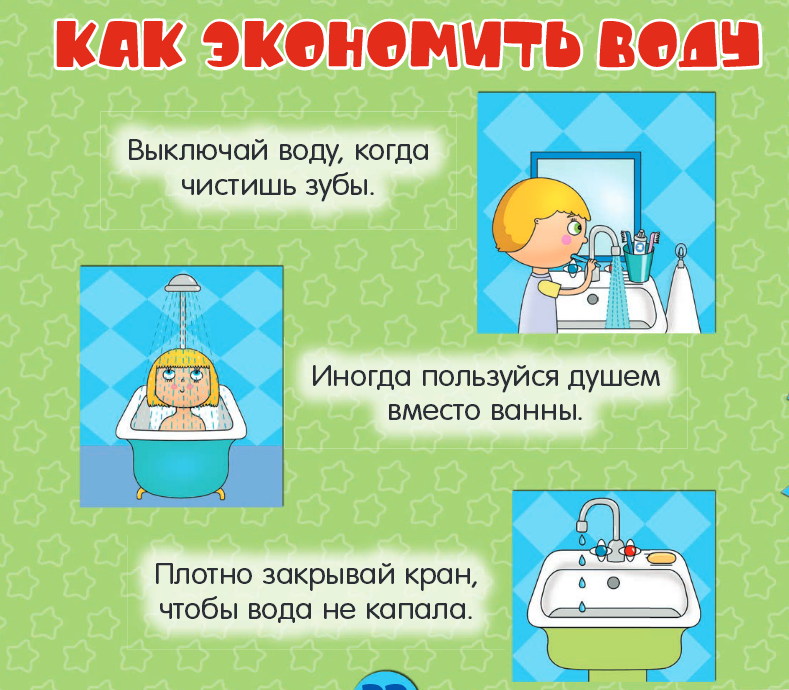 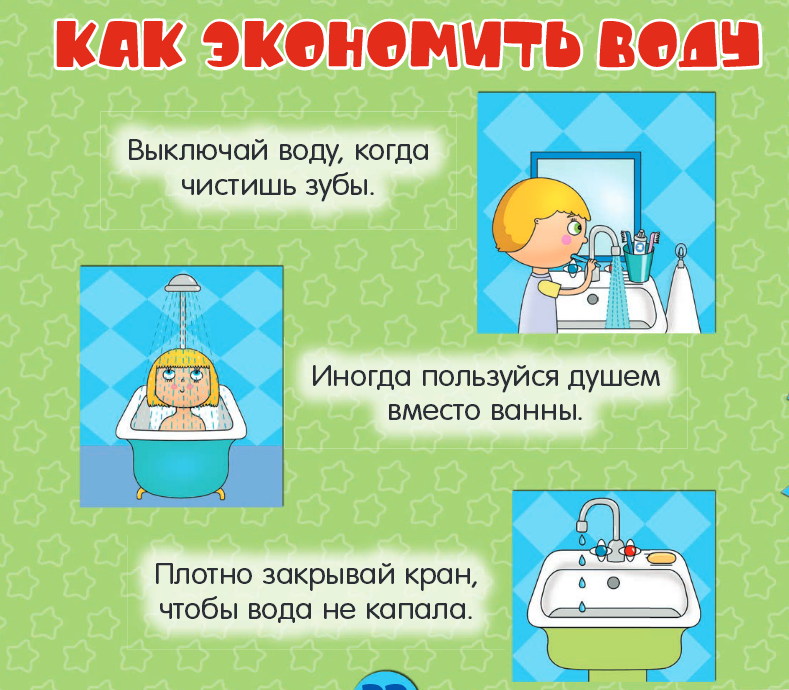 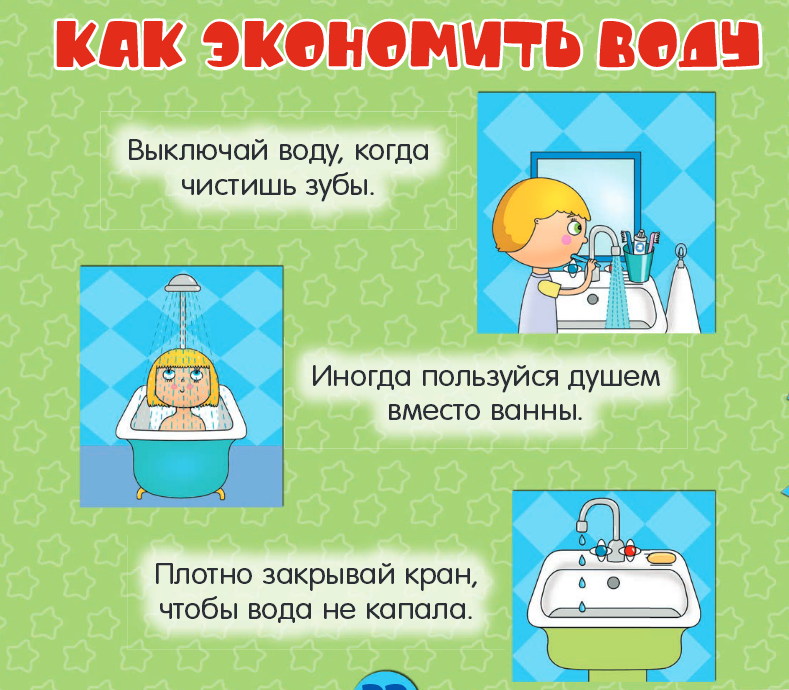 Плотно закрывай кран
Выключай воду, когда чистишь зубы
Пользуйся душем вместо ванной
Экономия света
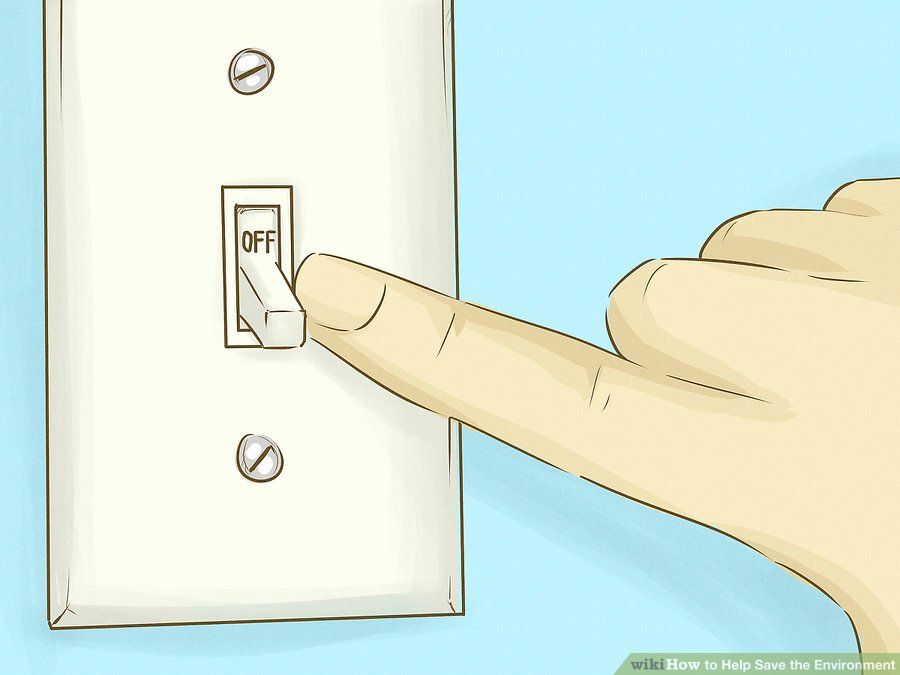 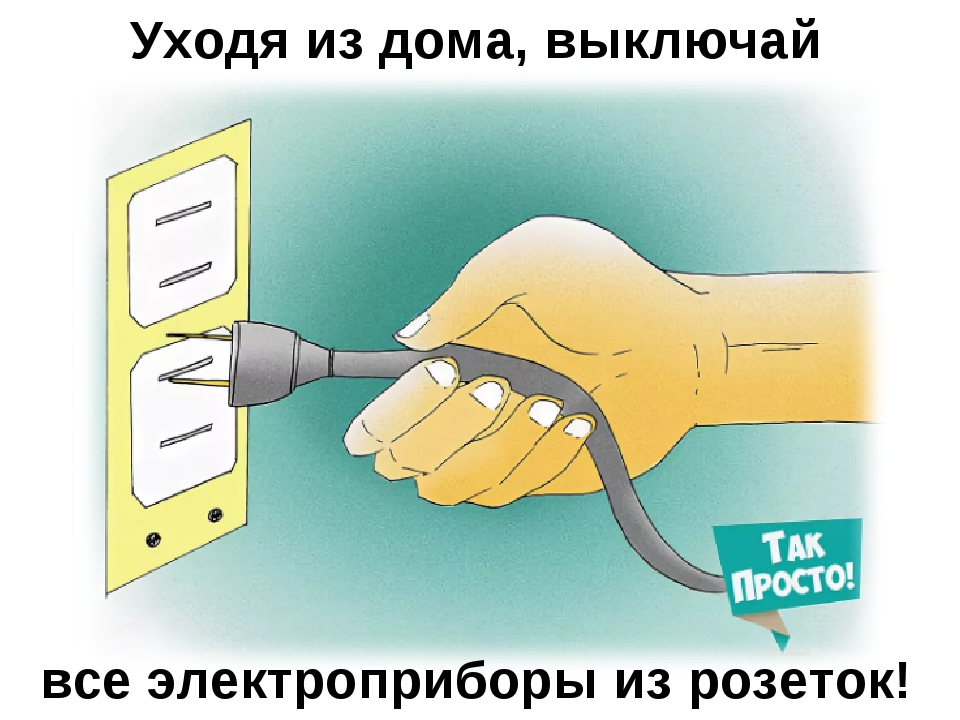 Выключай свет и электроприборы, когда не пользуешься ими.
Сохранение чистого воздуха
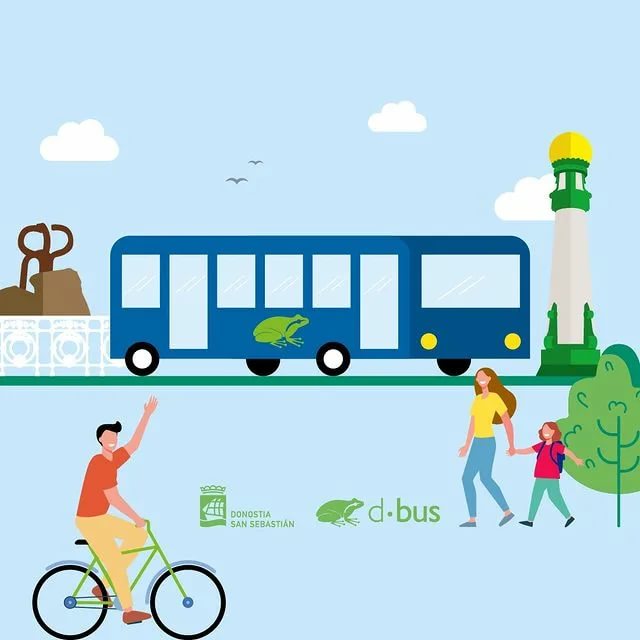 Больше ходи пешком или пользуйся экологичными видами транспорта
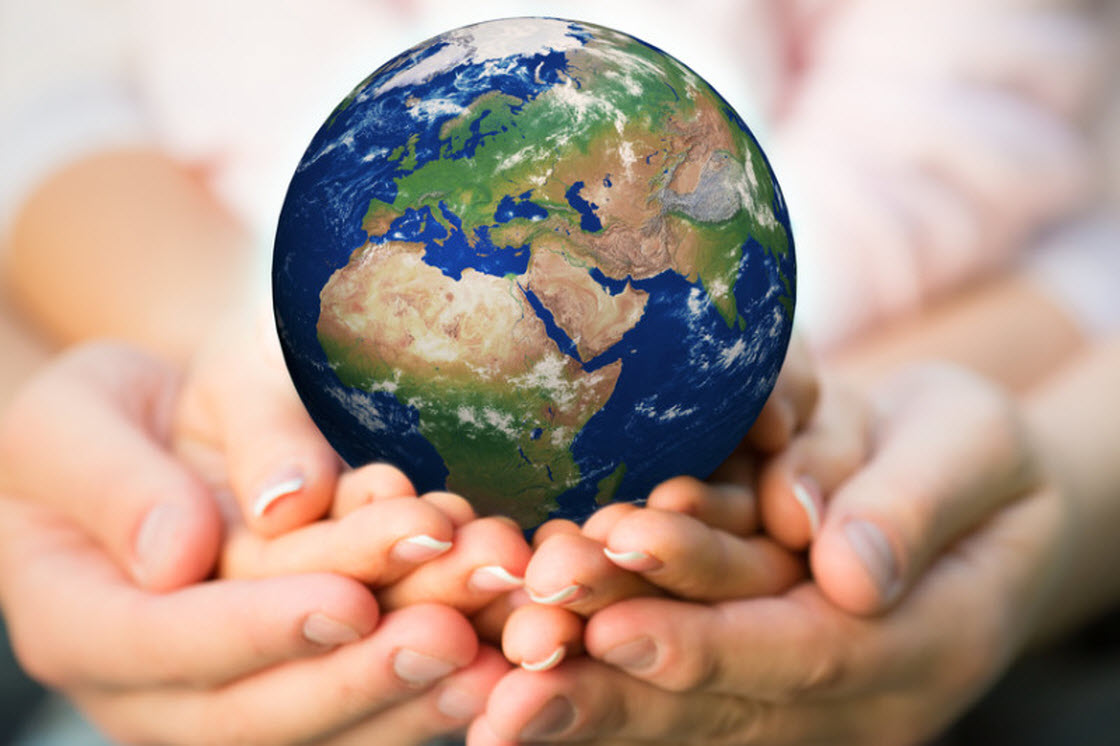